Project Presentation – Week 6
Joshua Michalczak
For UCF REU in Computer Vision, Summer 2010
Recap – What I’m doing
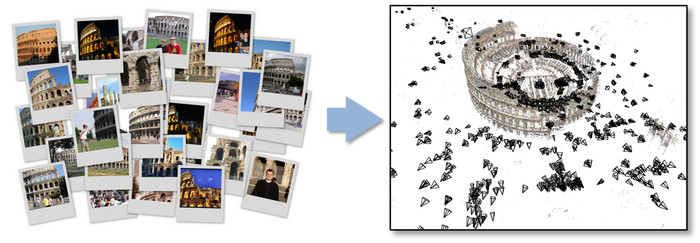 ‘Structure from Motion’ (SfM)
Recovery of pixel depth by viewing that point from different locations
Typical applications: 3D reconstruction
Exploring new uses?
Detecting occlusion of environment, etc
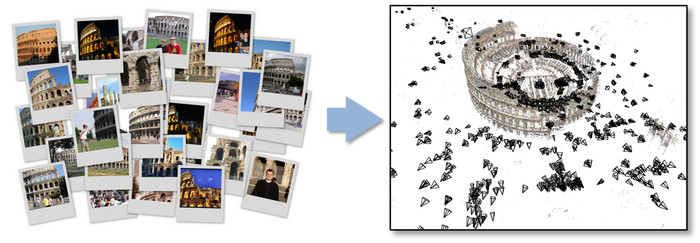 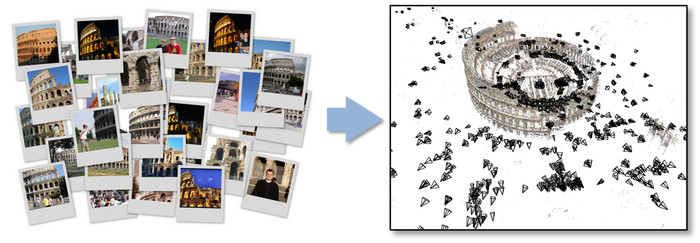 Where was I?
Week 4 Meeting
During CVPR
Feature point detection
Matching of features across different frames
Robust estimation of Fundamental Matrix (F) using RANSAC
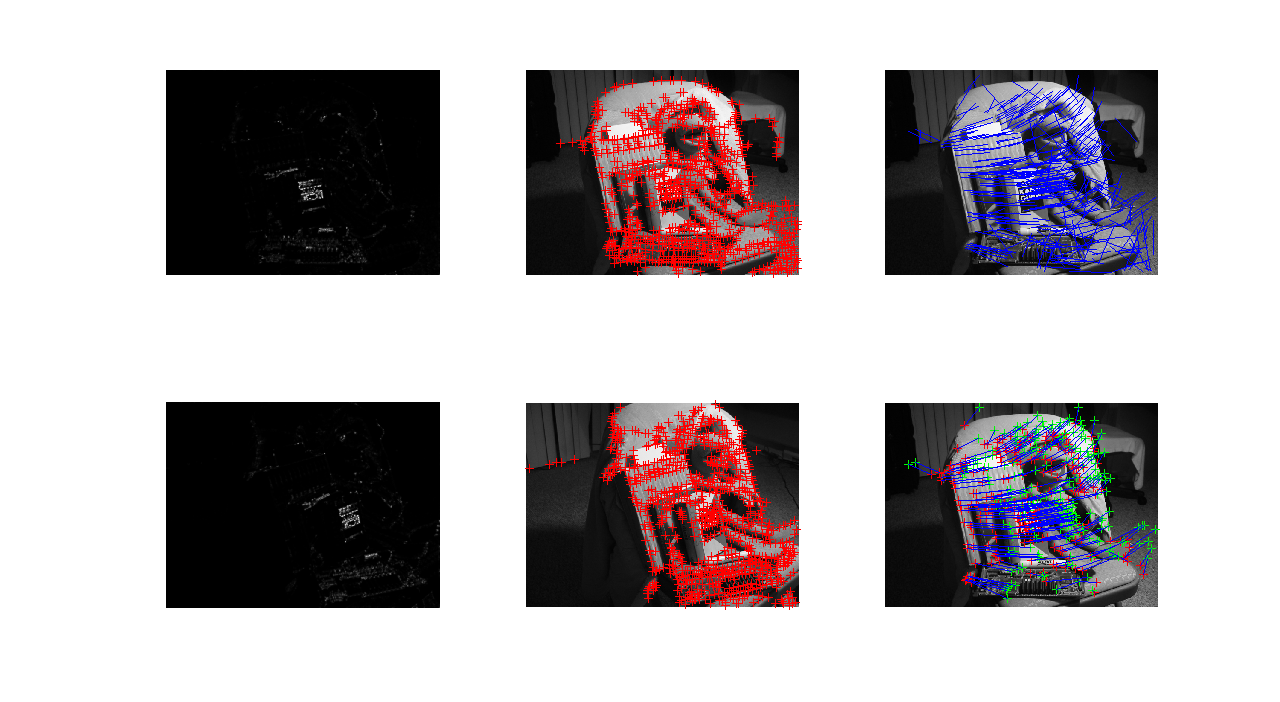 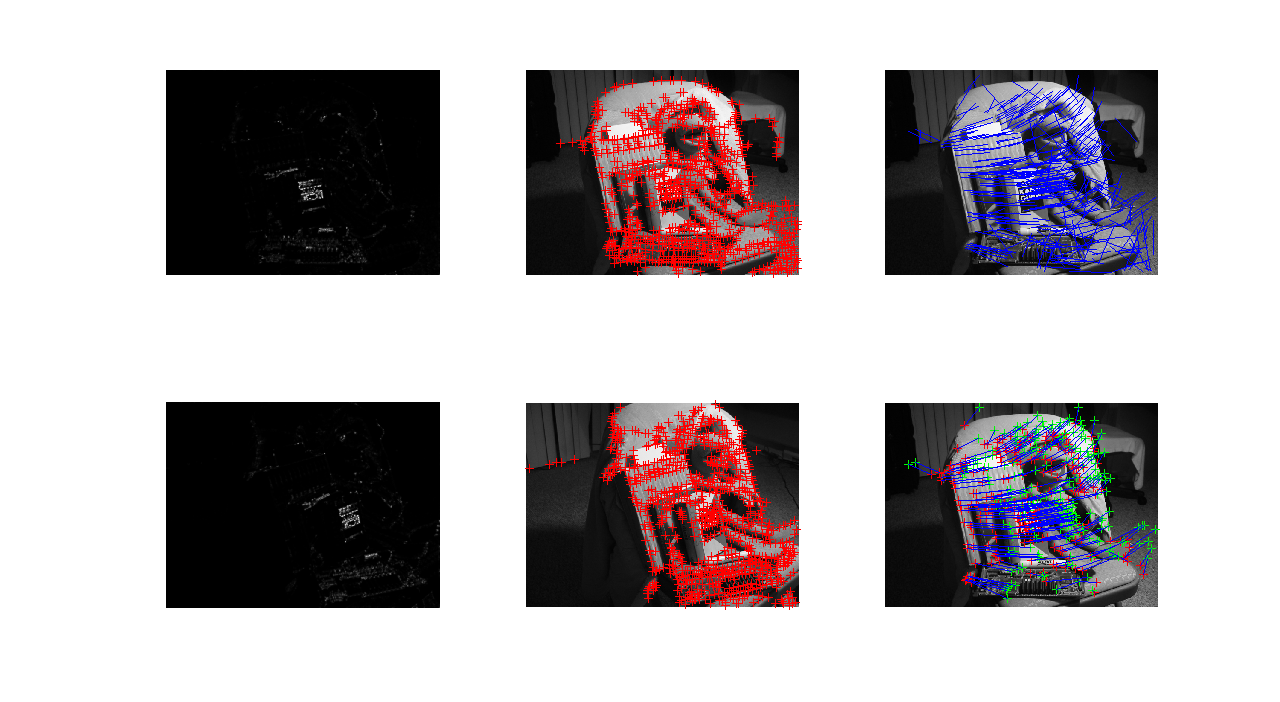 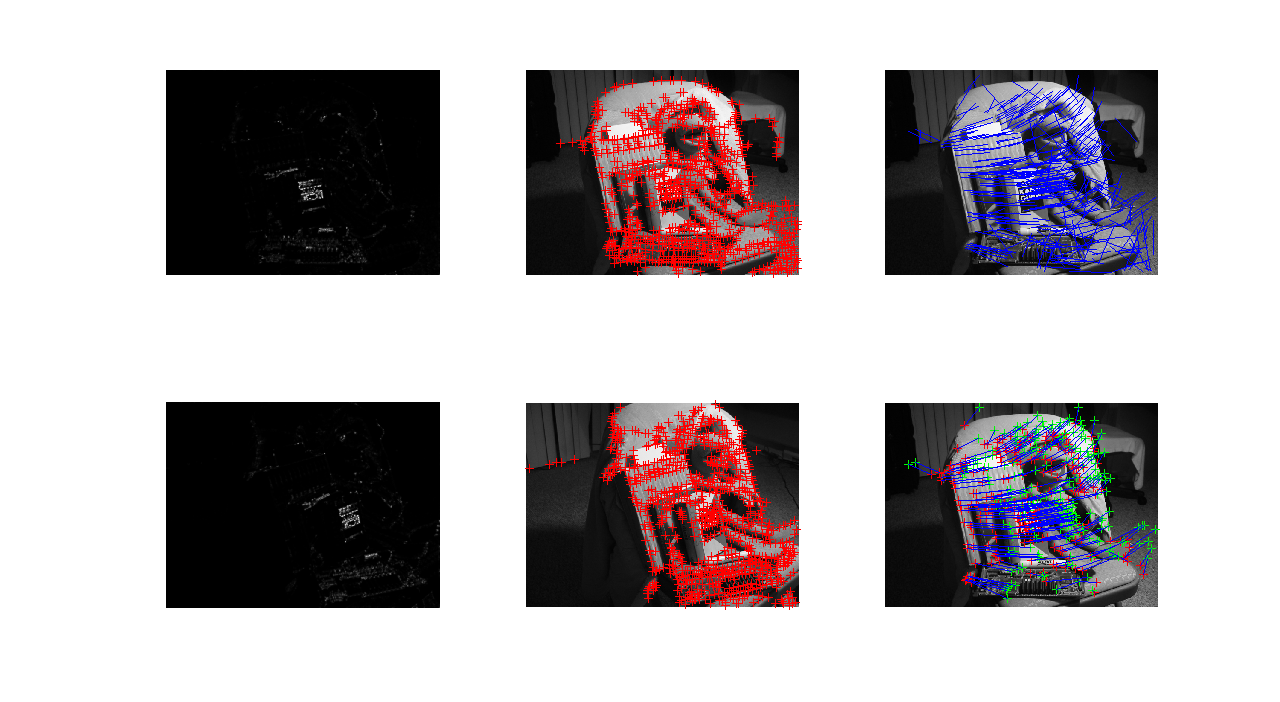 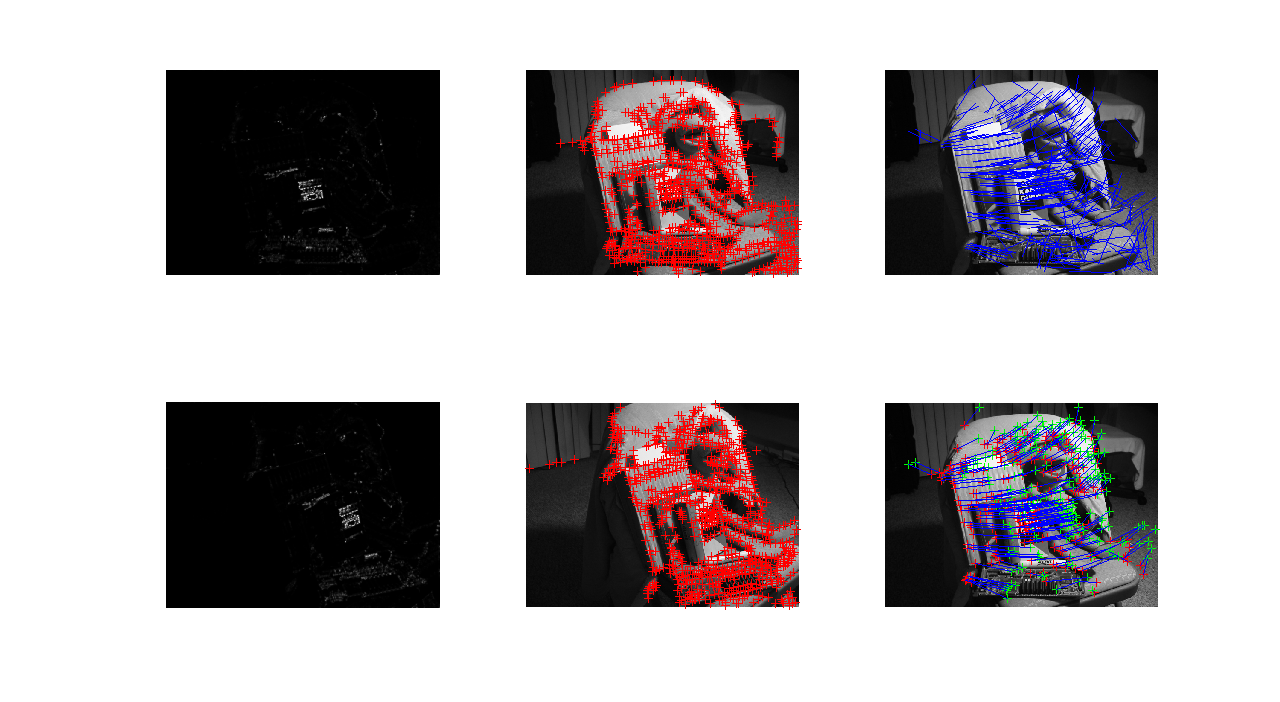 The F-Matrix
DEMO
Where am I now?
Can triangulate to ‘Projective’ accuracy
Can “upgrade” the ‘projective’ reconstruction to an ‘affine’ reconstruction
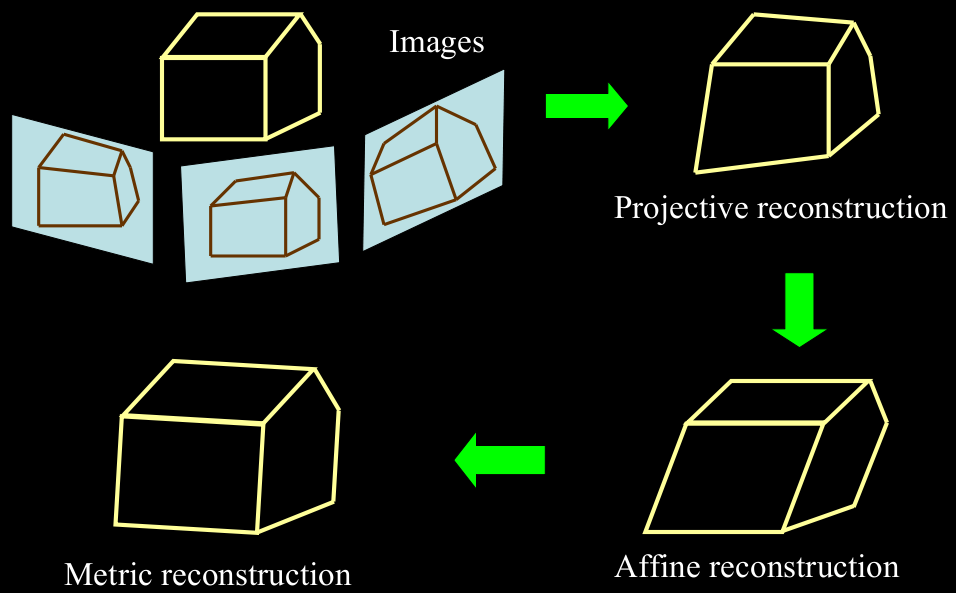 Affine Reconstruction?
What we expect: projecting 3D points to image matches original feature point locations (correct for 1st view)
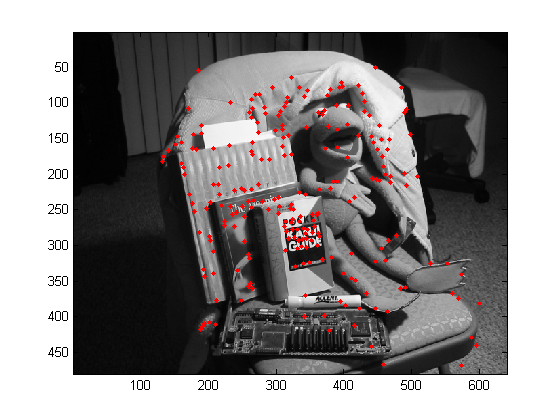 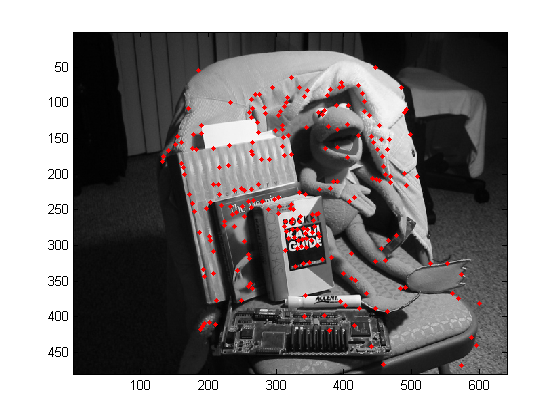 Affine Reconstruction?
What’s wrong: Doing the same thing for the 2nd view does not yield correct locations.  Incorrect by an affine transformation.
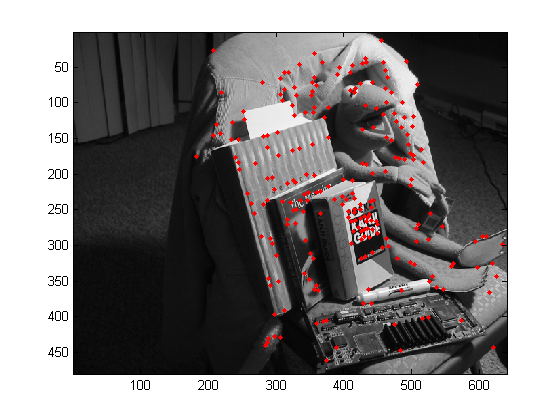 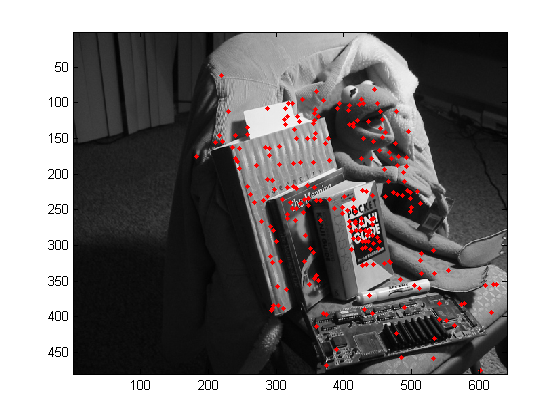 Goal for next week
Complete ‘Metric’ reconstruction








Port code out of Matlab for real-time demonstration
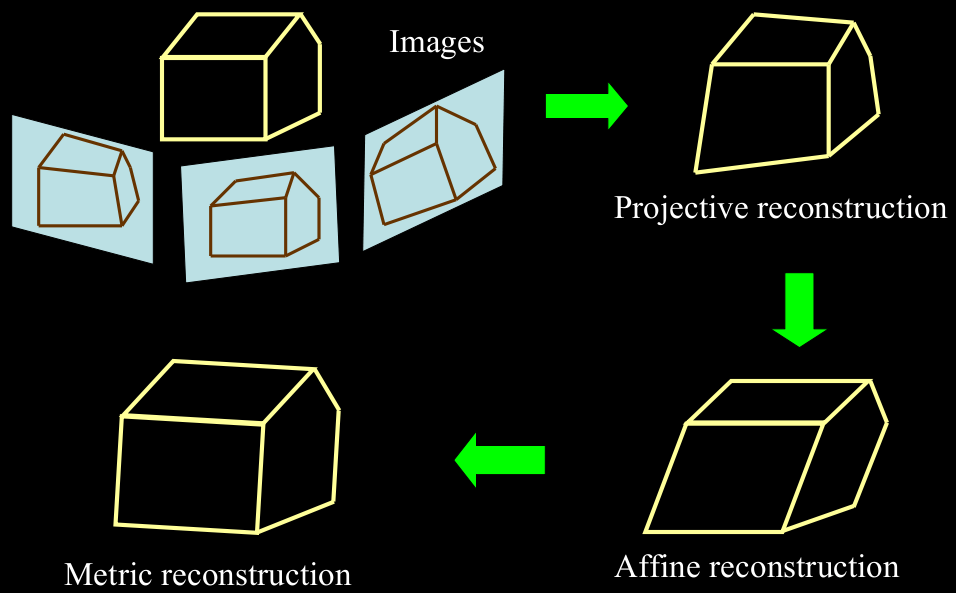